Cher-lurelu 2020-2021
dans la classe de CP/CE1
de Mme Ledoyer
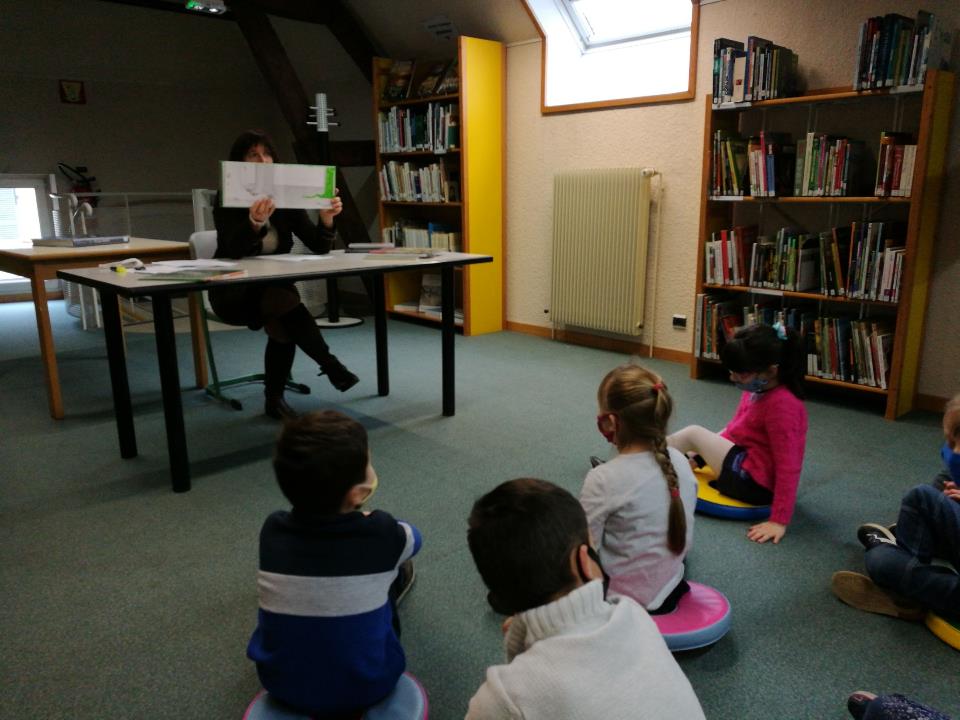 Présentation par Nathalie, la bibliothécaire, des 8 albums
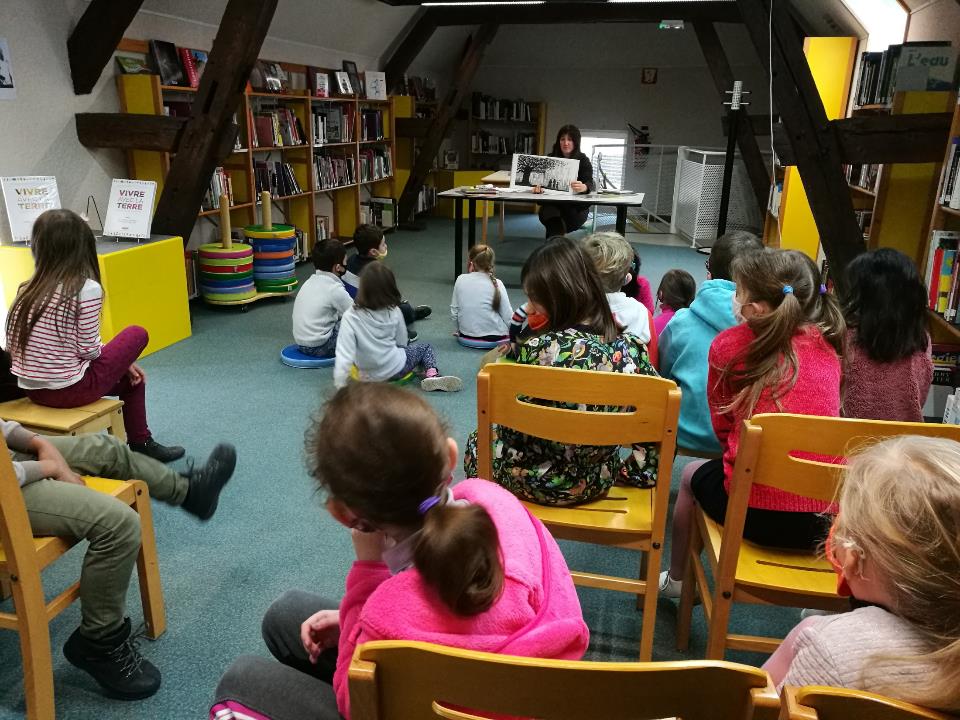 De la terre à la pluie
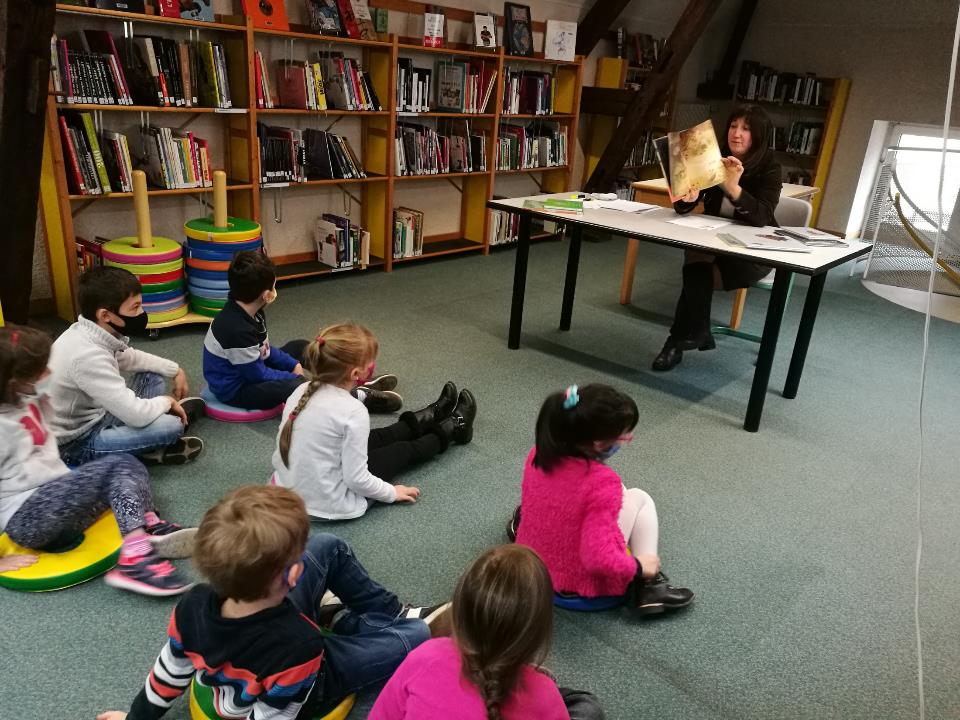 L’abri
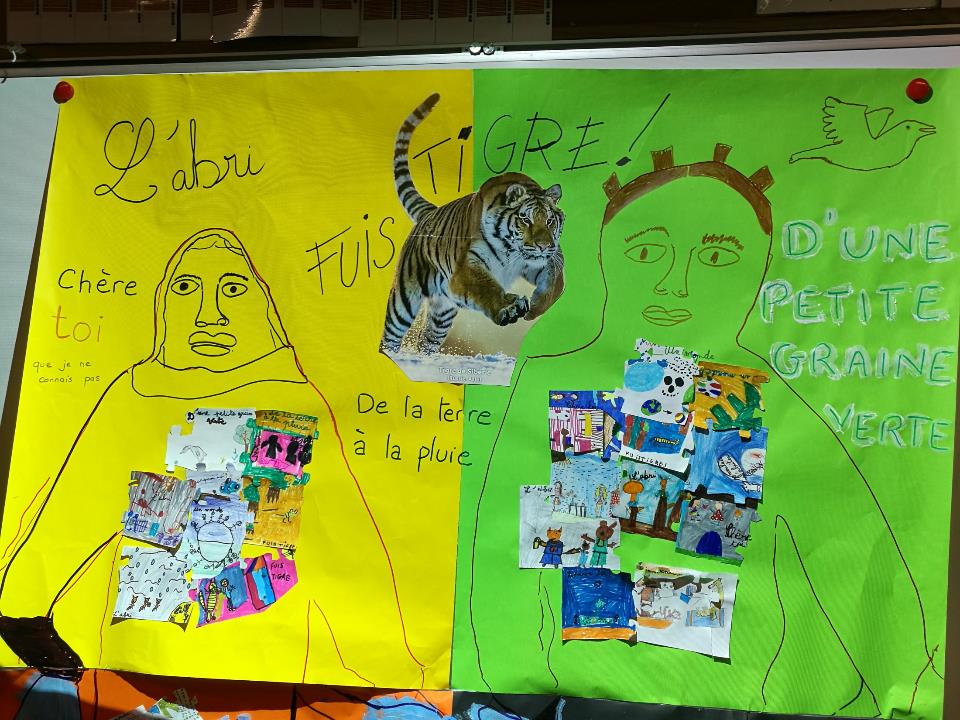 Nos travaux après la lecture des albums
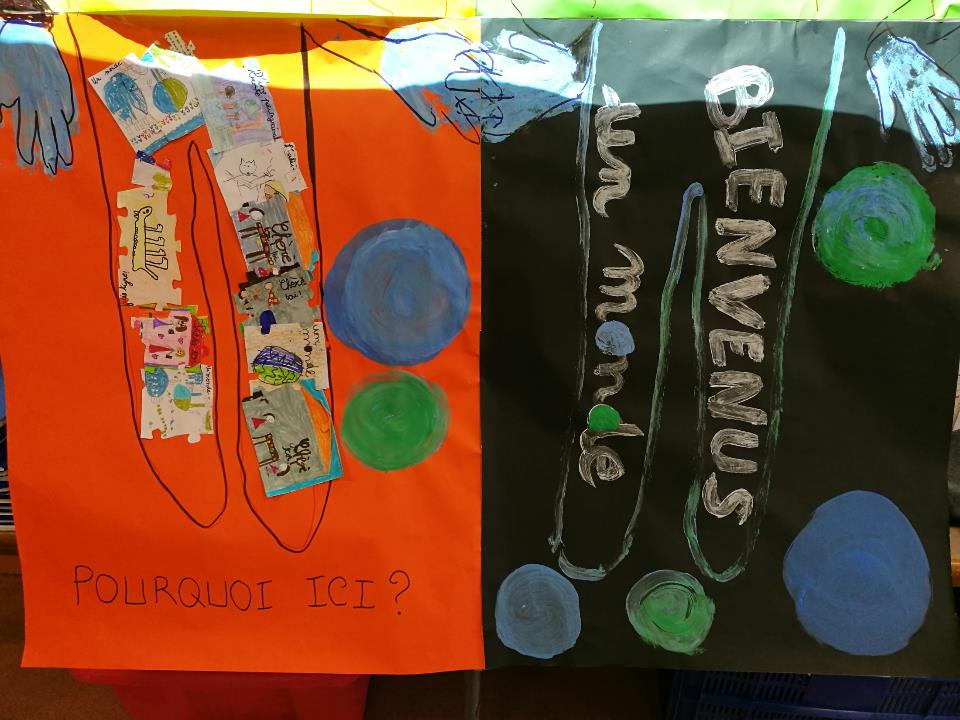 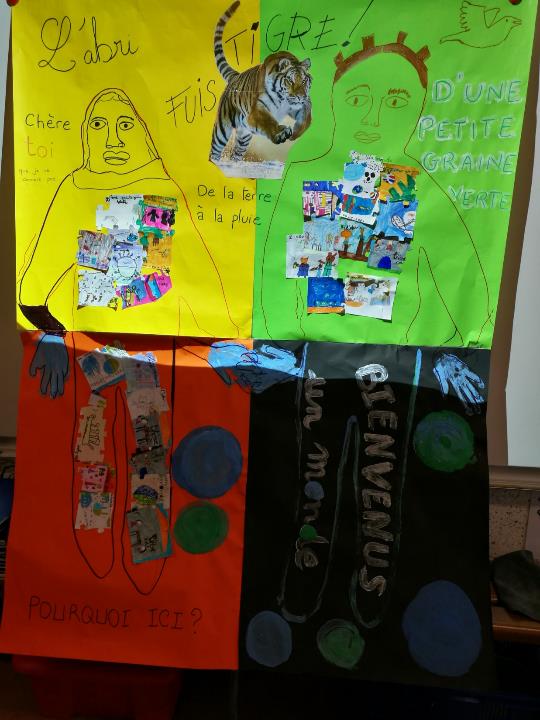 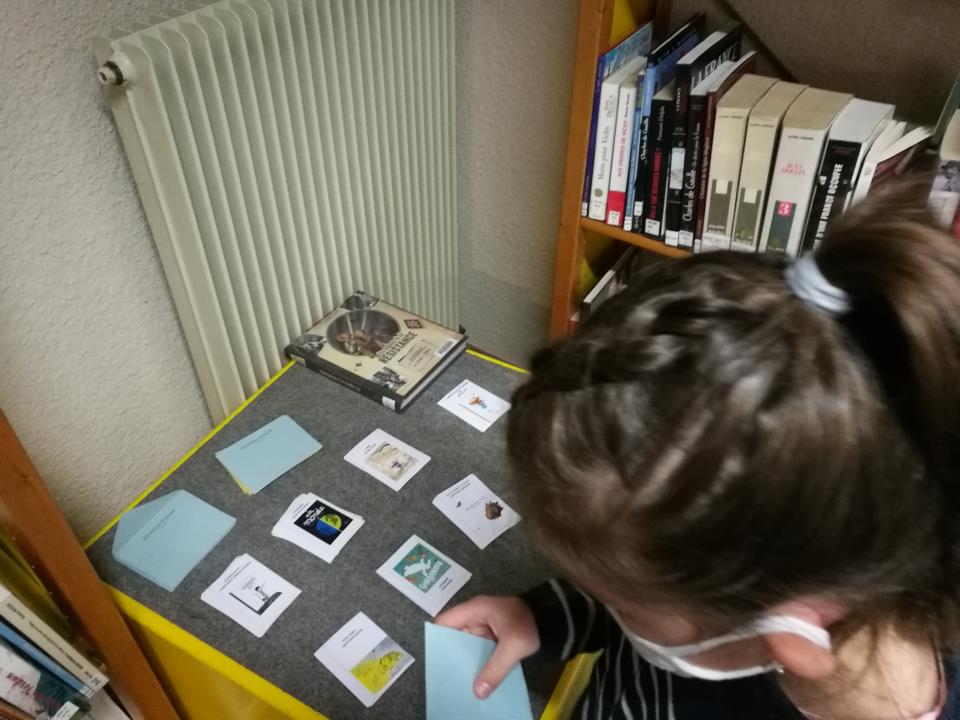 Election le 11 mars 2021
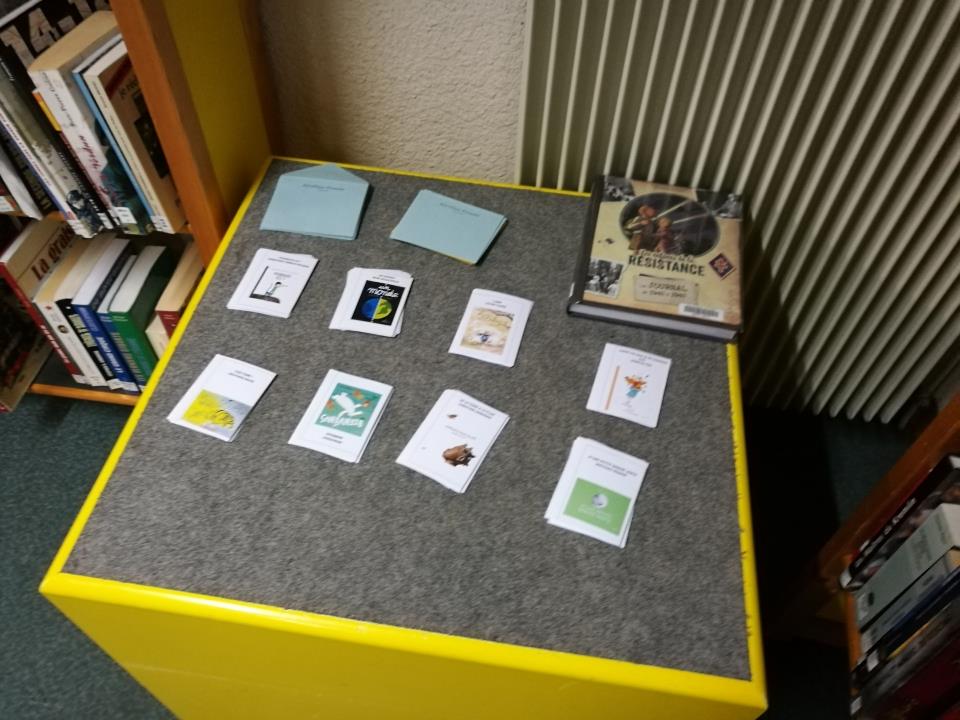 Les bulletins de vote
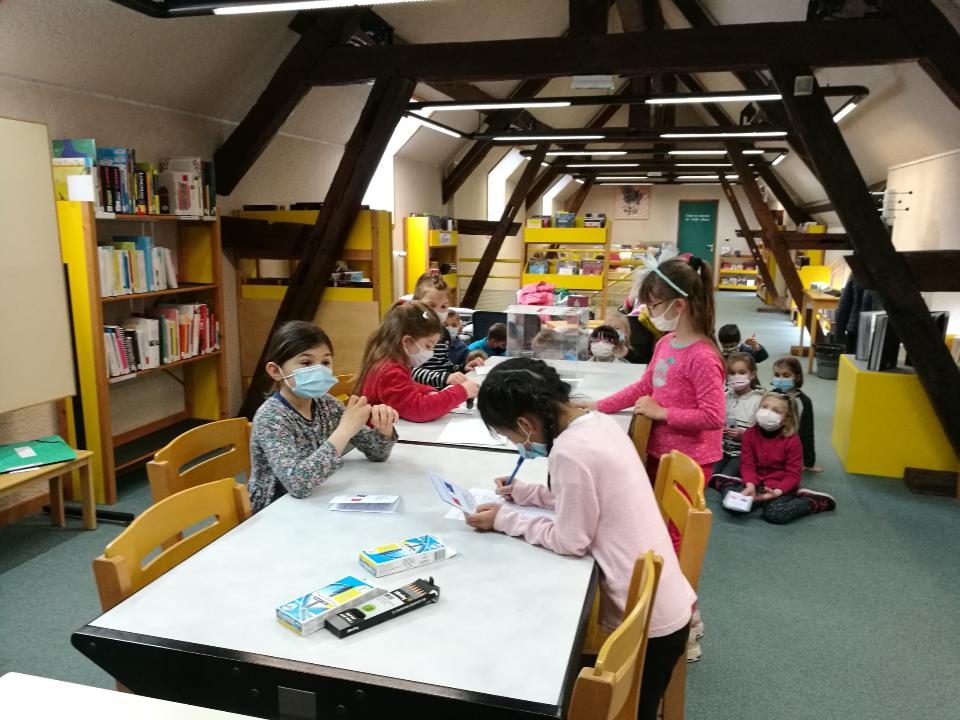 Le bureau de vote, à la bibliothèque
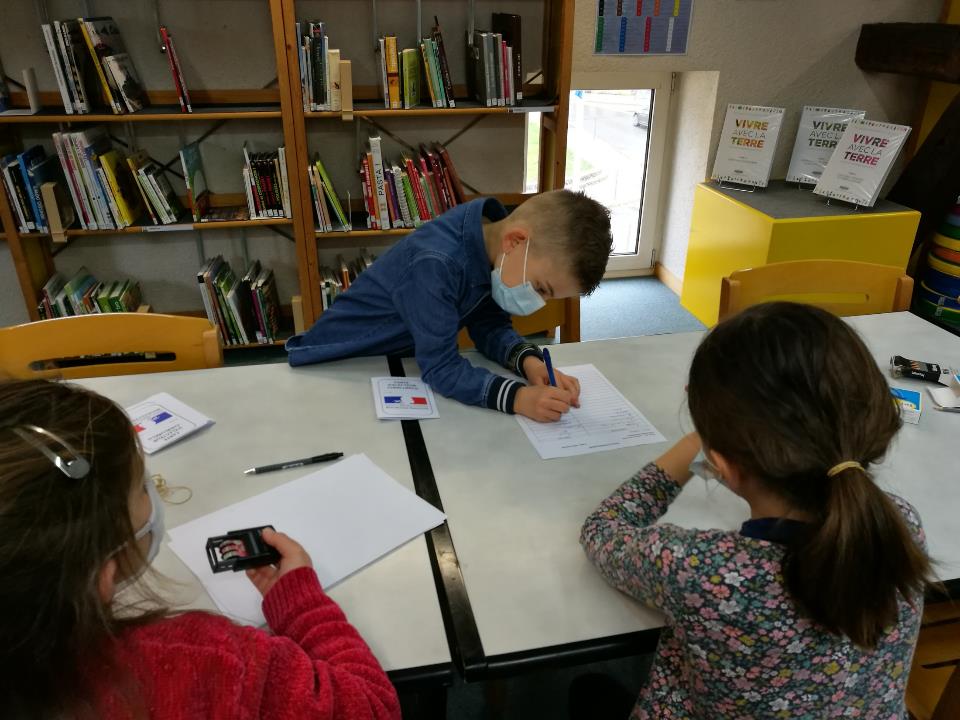 Carte d’électeur, date, émargement
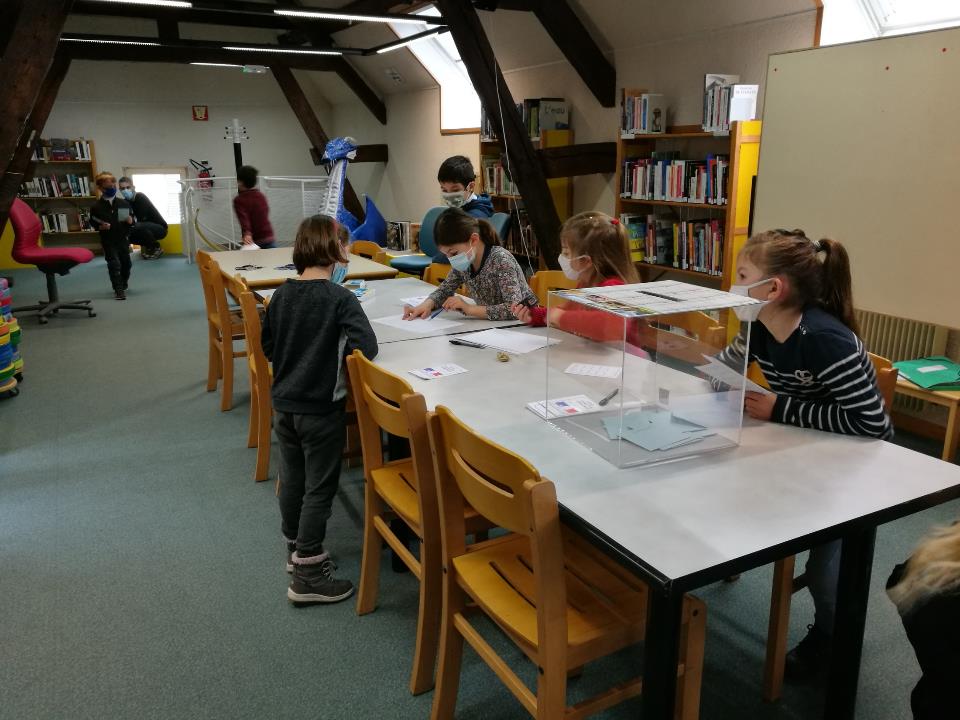 urne
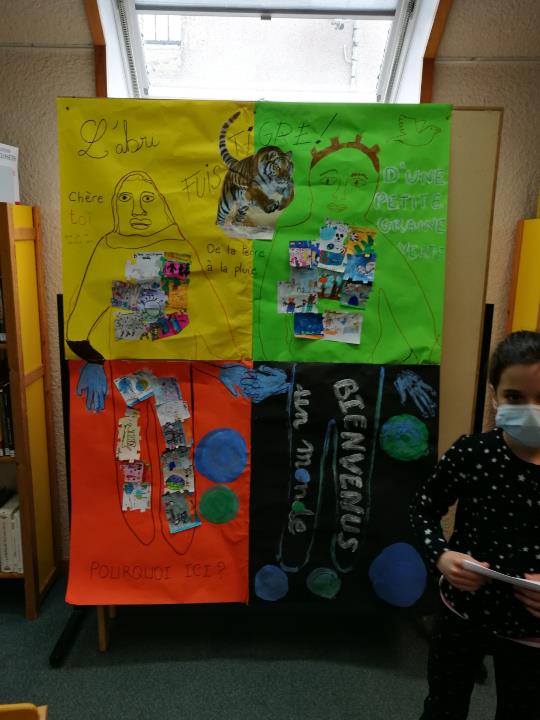 Exposition de nos travaux autour des albums à la bibliothèque
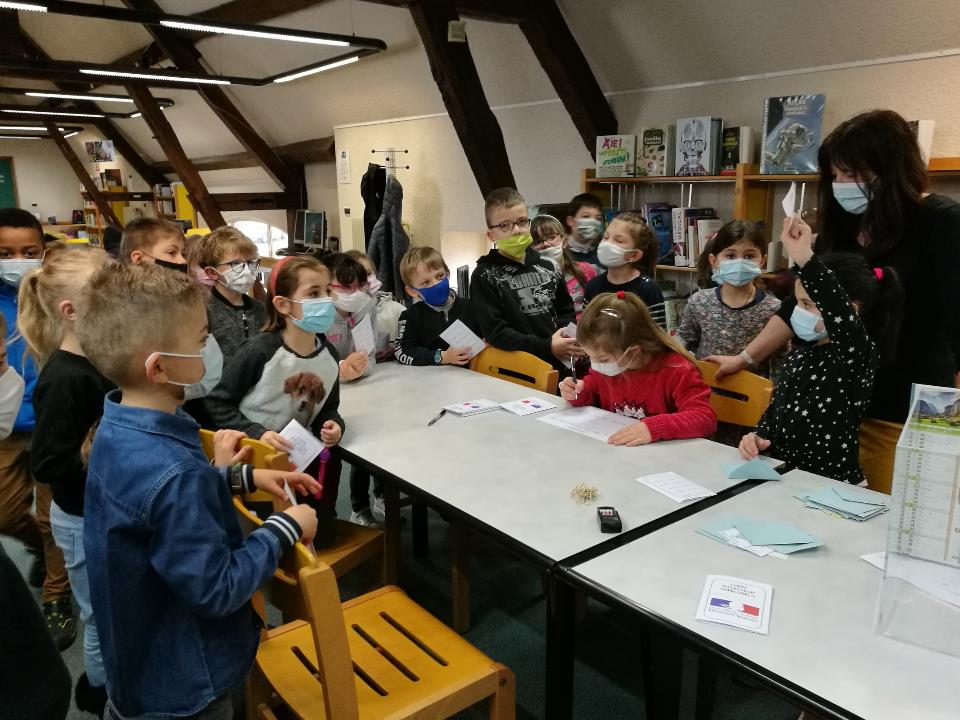 Dépouillement
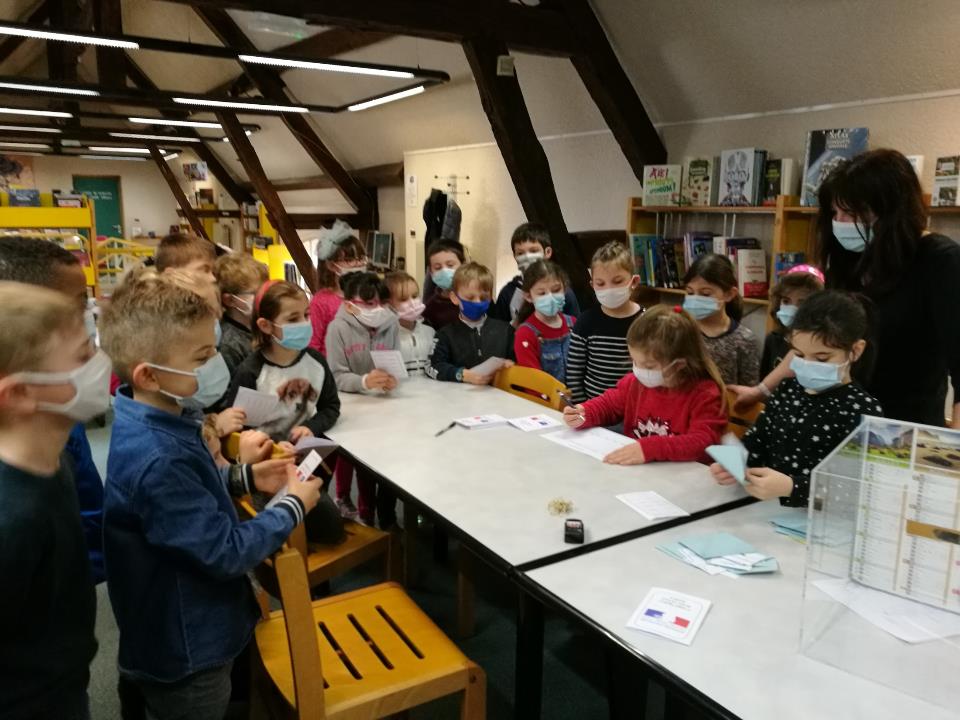 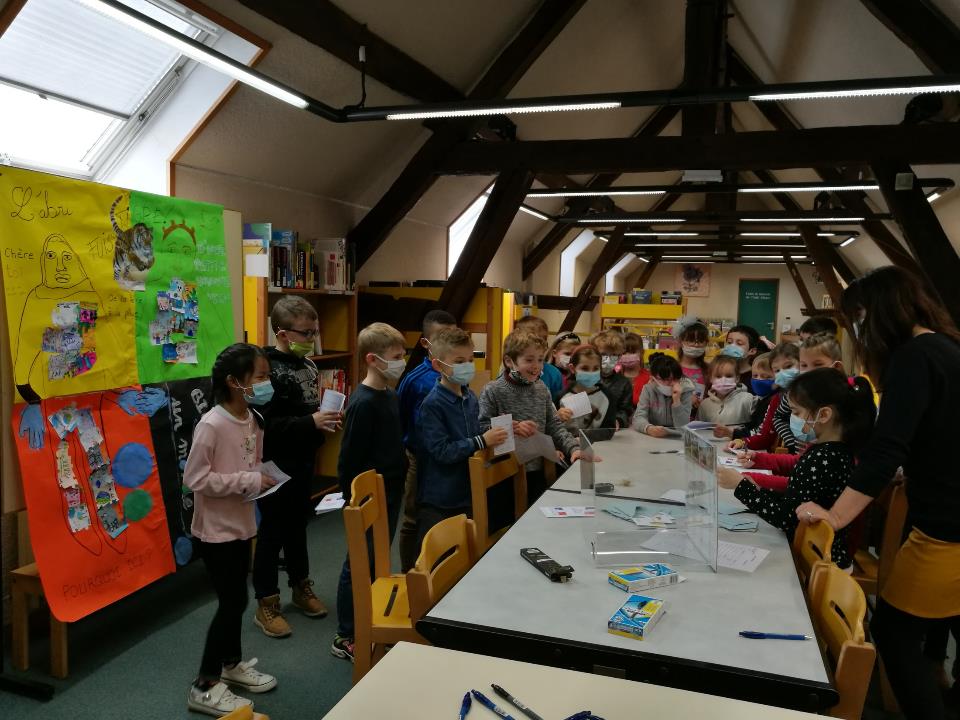 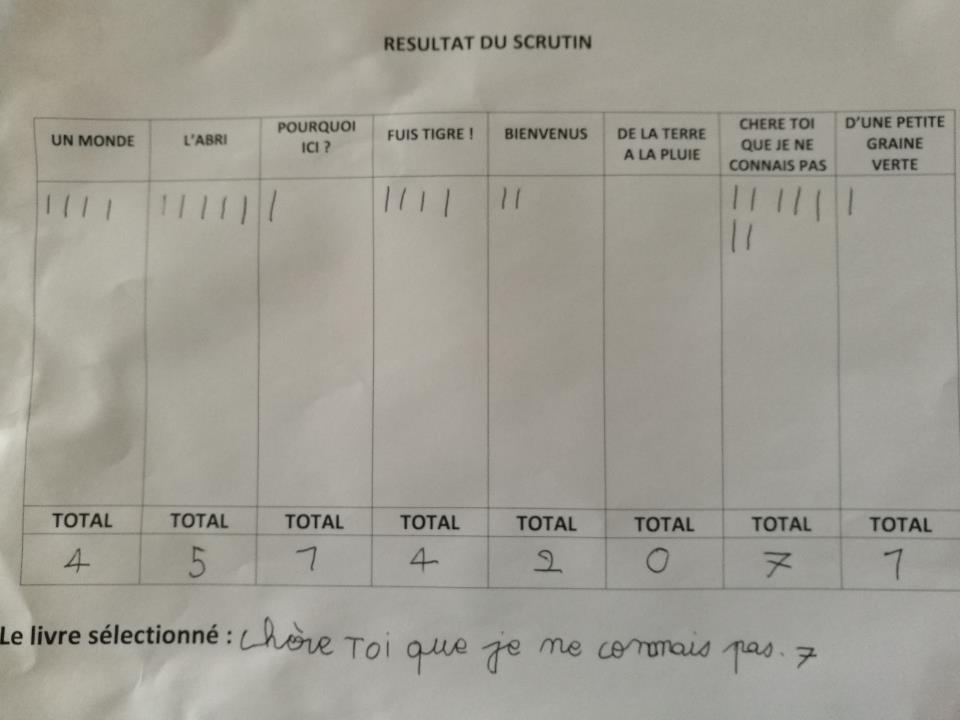 Résultats